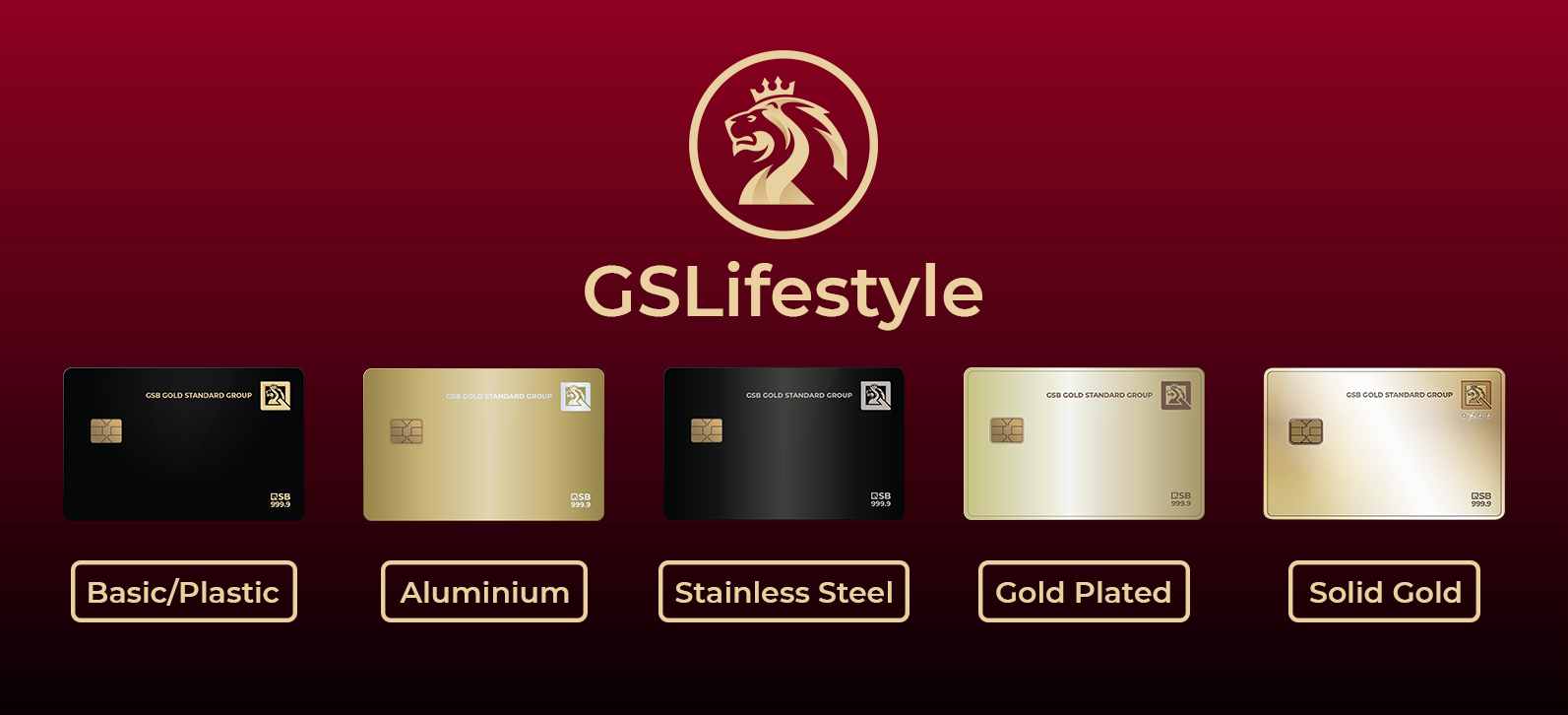 Acquiring a GSLifestyle Account & Card in 12 Steps
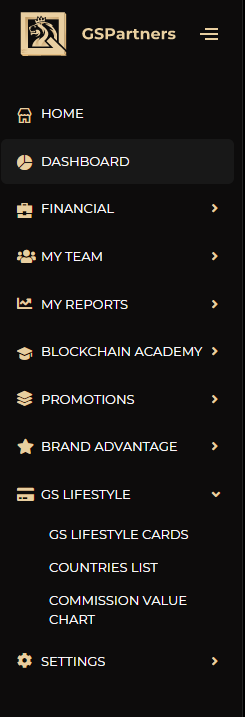 1. Click: GSLifestyle > GSLIfestyle Cards
2. Click: ORDER NOW!
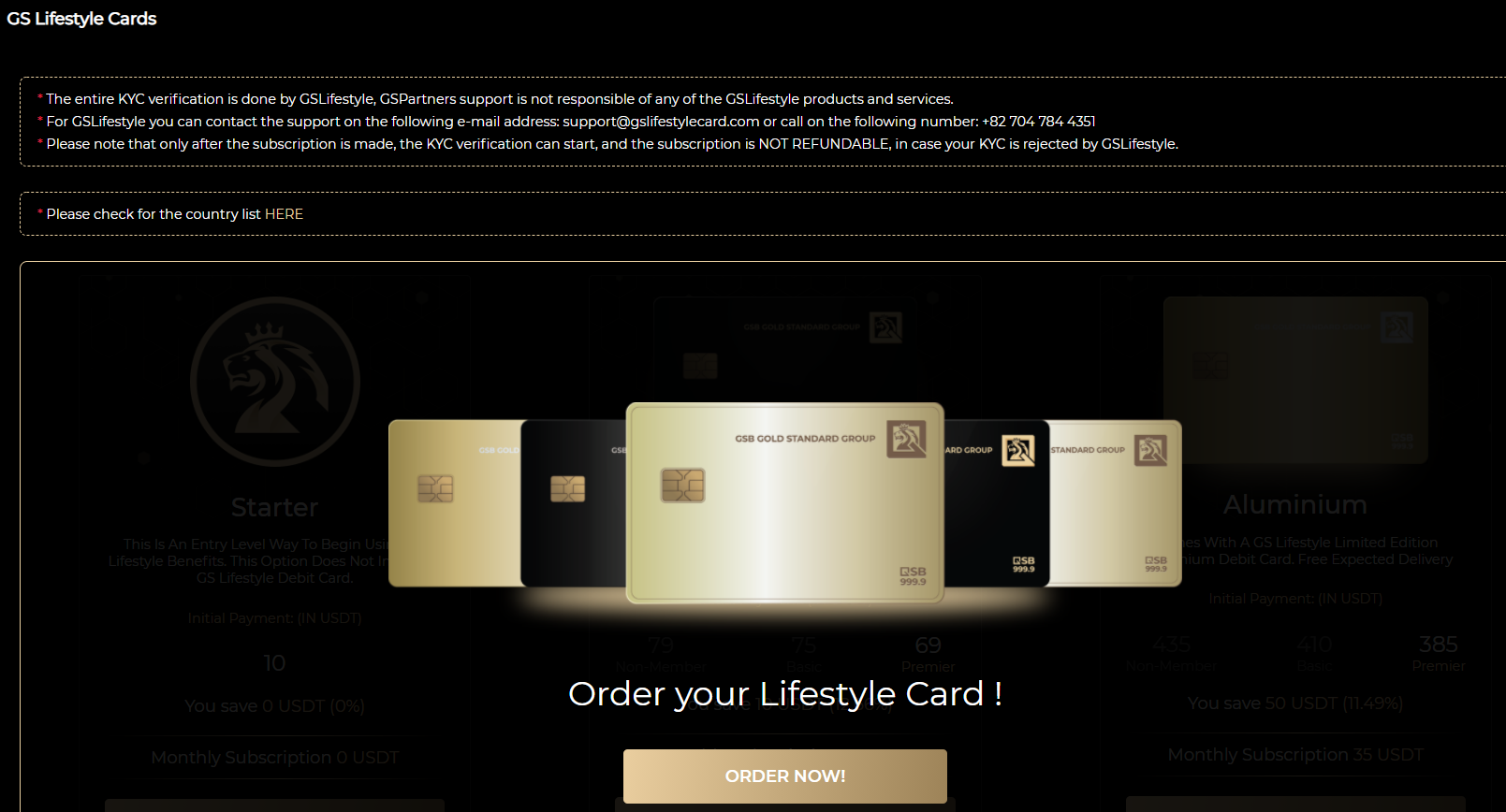 3. Choose your tier of GSL Membership
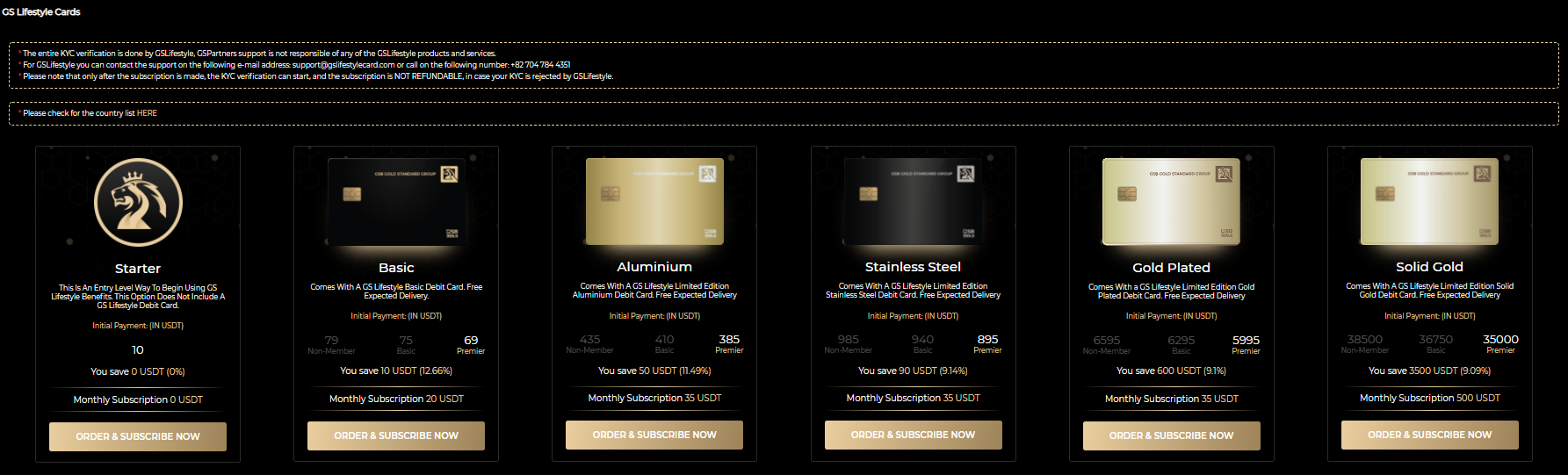 5. Select your checkout currency
6. Confirm your action
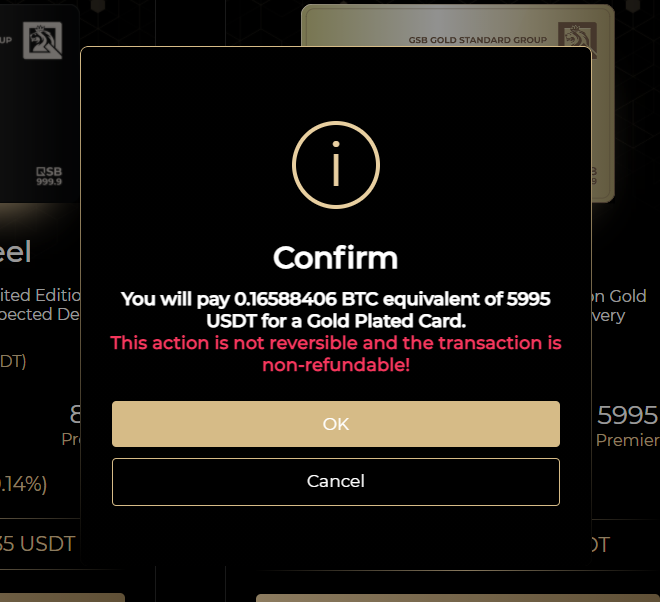 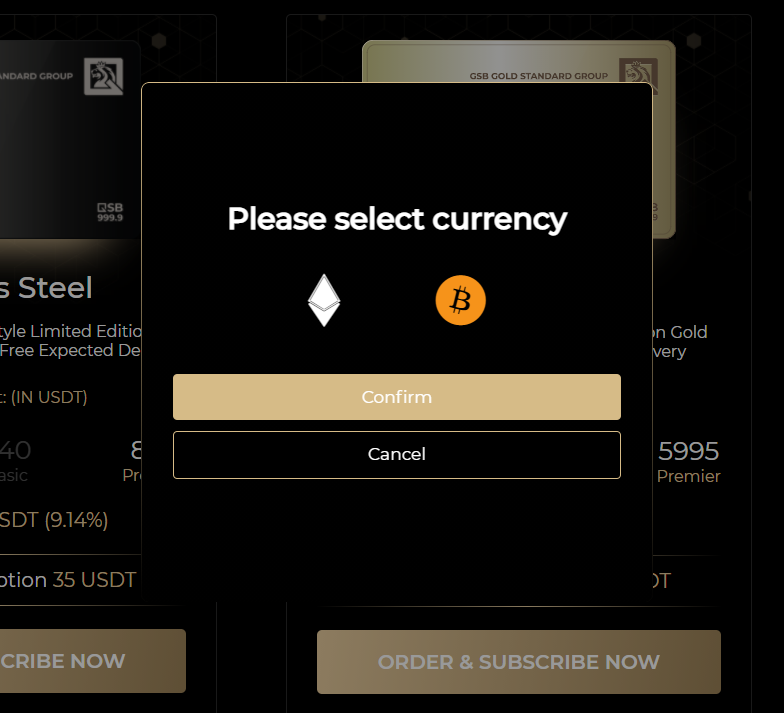 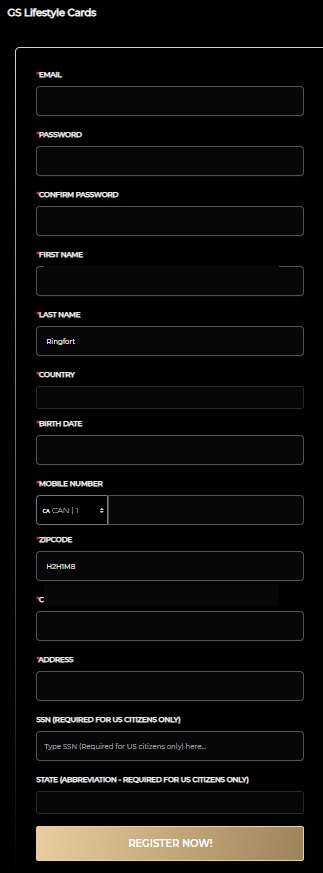 7. Click: Register Now
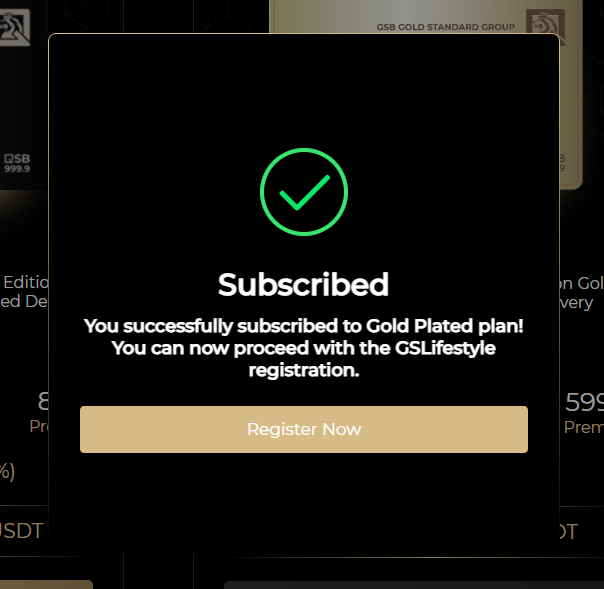 8. Fill out the form
9. Wait for Registration email and click Confirm Email
10. Email is Verified
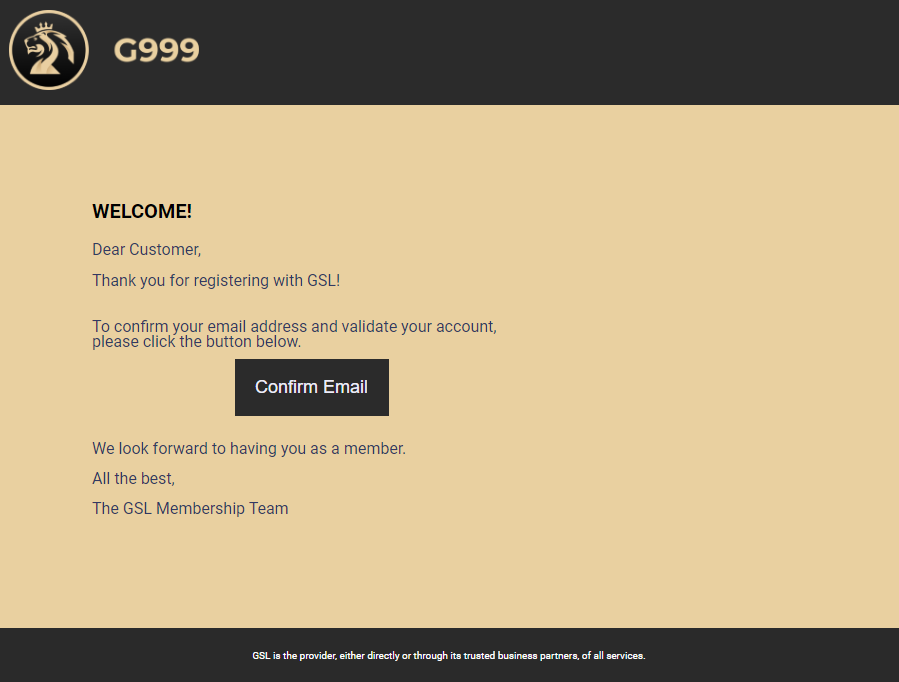 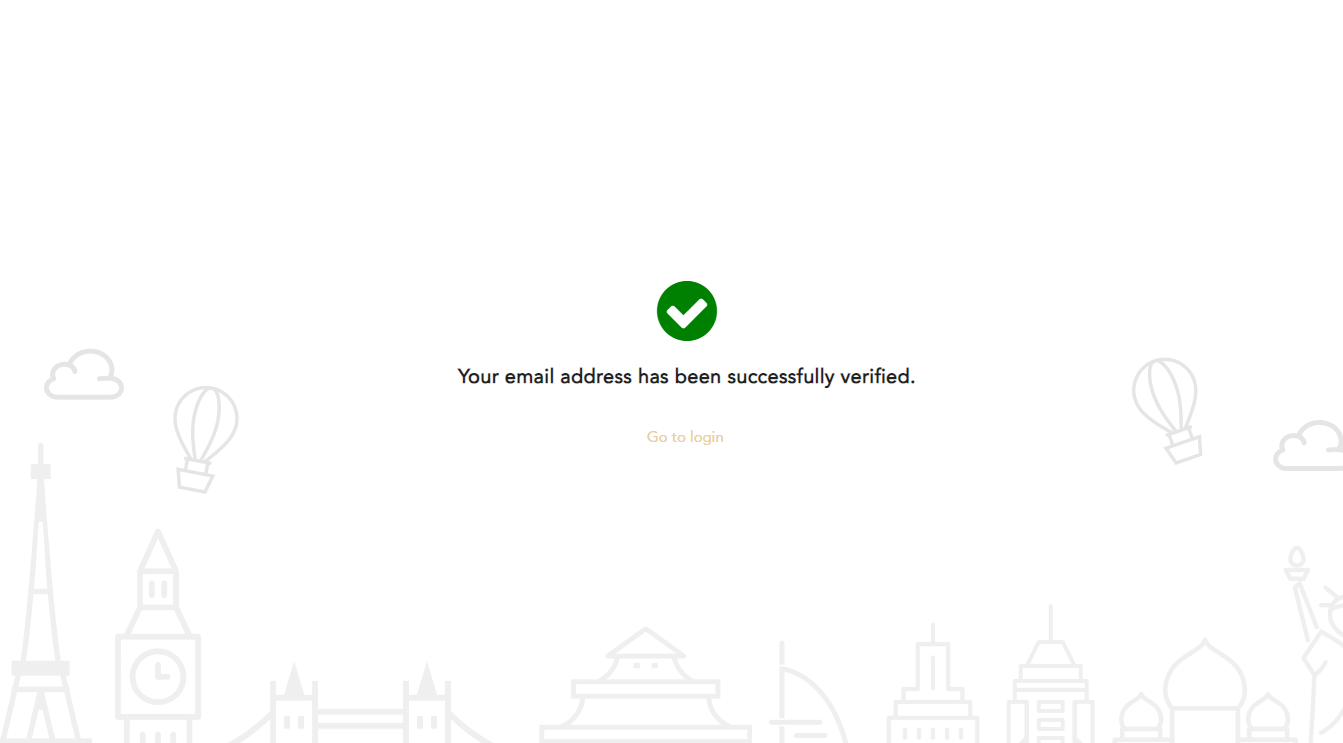 11. Login to GSLifestyle
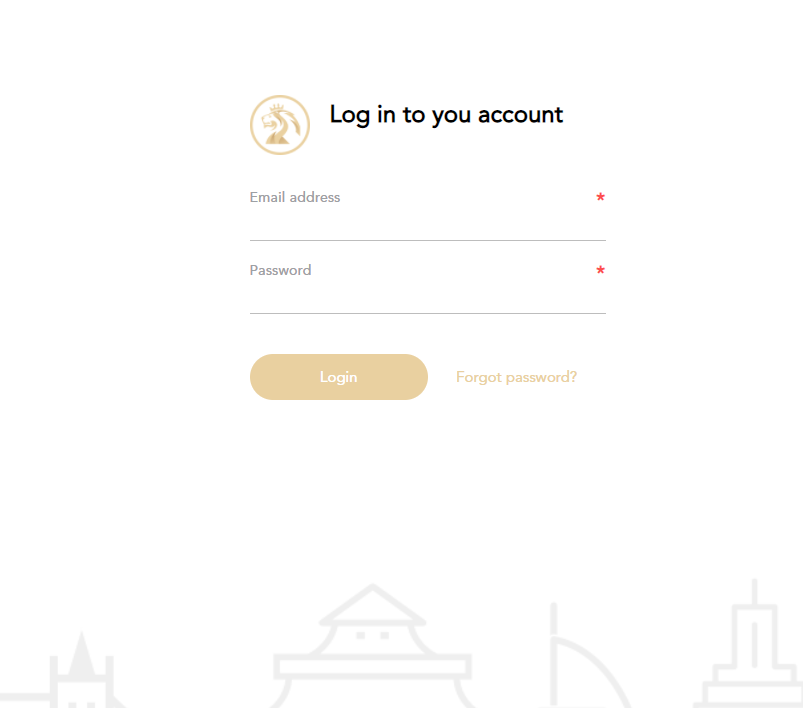 12. Upload KYC and Wait for it to be approved
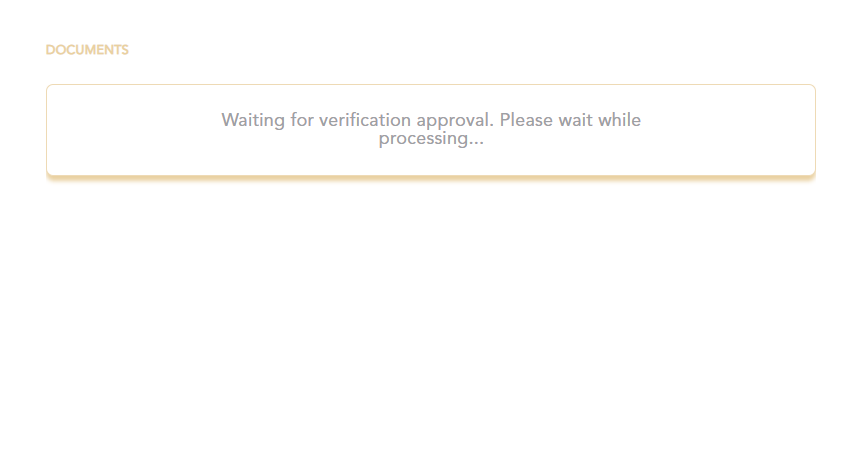